目录
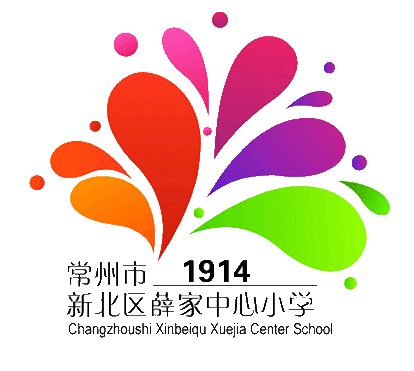 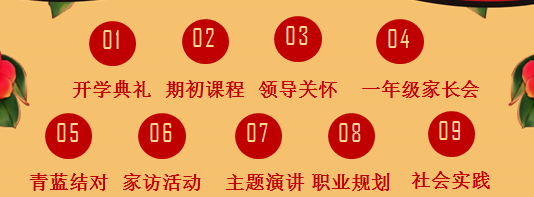 “我与祖国共成长”开学典礼
“我与祖国共成长”开学典礼
“   我与祖国共成长 “
               开学典礼
“我与祖国共成长”开学典礼
“我与祖国共成长”开学典礼
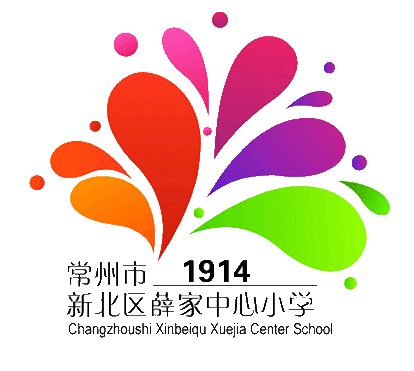 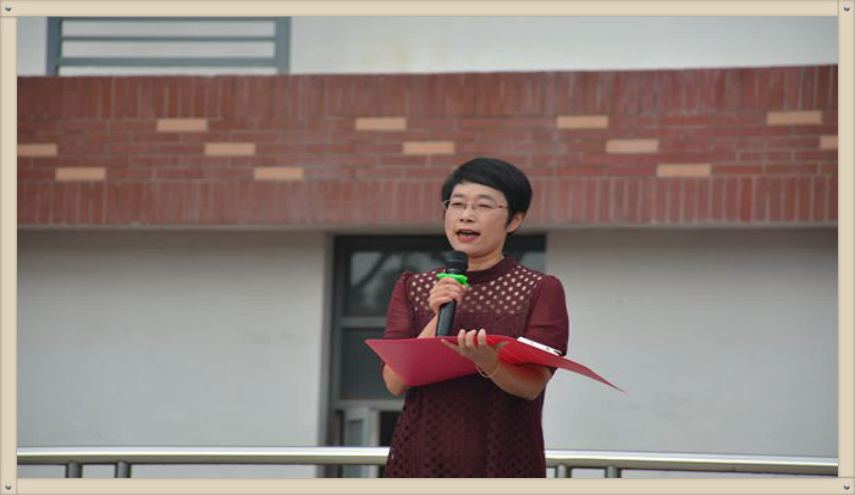 盛校长 做开学致辞
二年级
传唱爱国歌曲
四年级
变废为宝显身手
六年级
青果巷介绍显底蕴
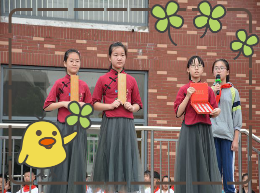 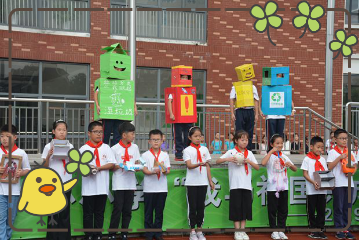 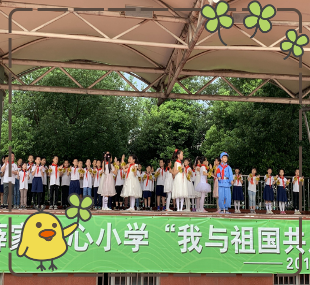 三年级
精彩绘本演绎
一年级
展现民族特色
五年级
多才多艺展风采
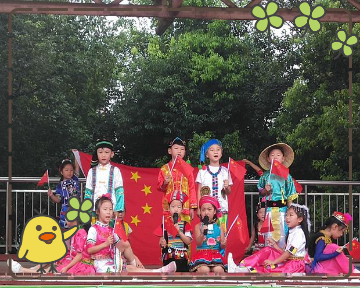 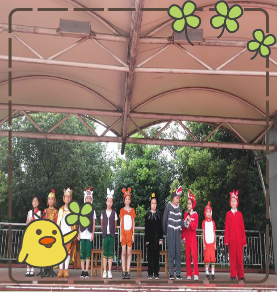 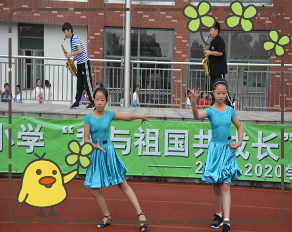 开学“期初课程”
“我与祖国共成长”开学典礼
“我与祖国共成长”开学典礼
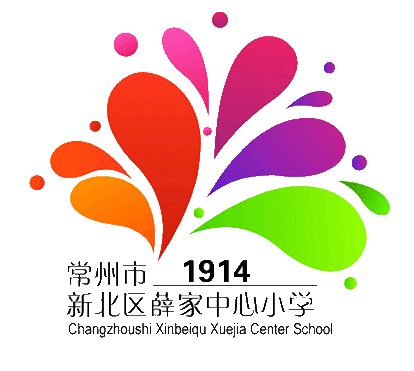 1
2
3
4
制作五星红旗
走进生活
巧手颂祖国
献一份爱心
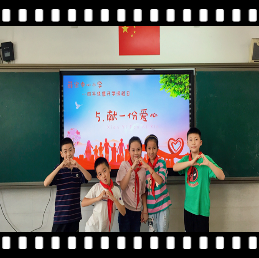 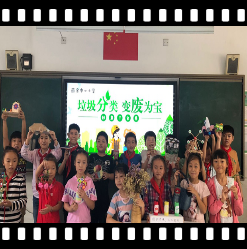 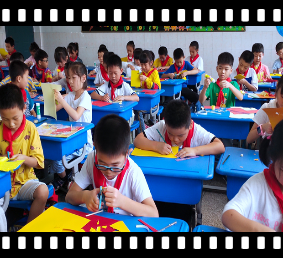 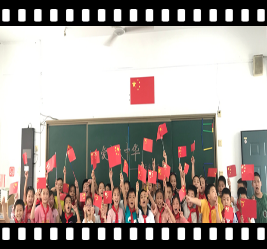 镇领导送“关怀”
“我与祖国共成长”开学典礼
“我与祖国共成长”开学典礼
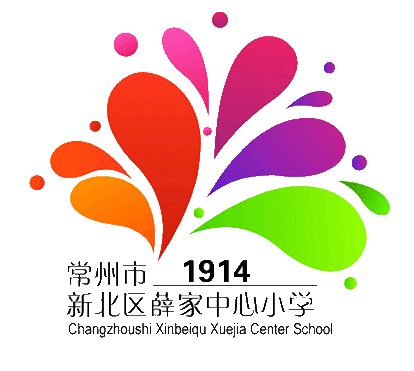 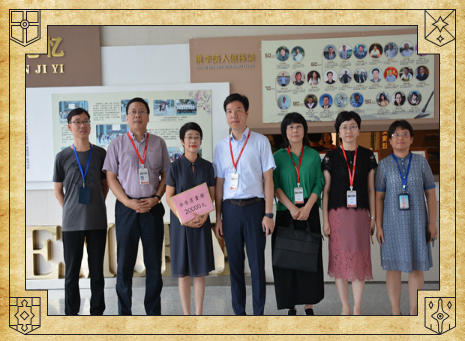 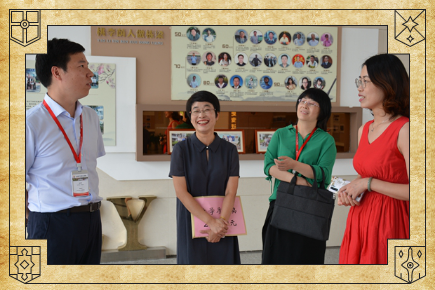 一年级“家长会”
“我与祖国共成长”开学典礼
“我与祖国共成长”开学典礼
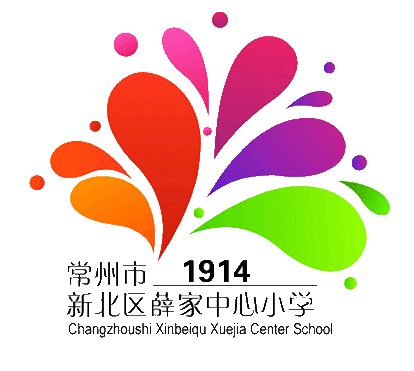 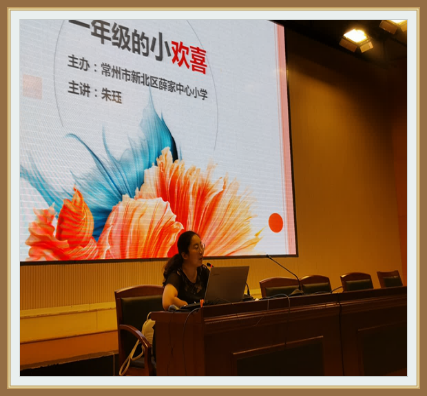 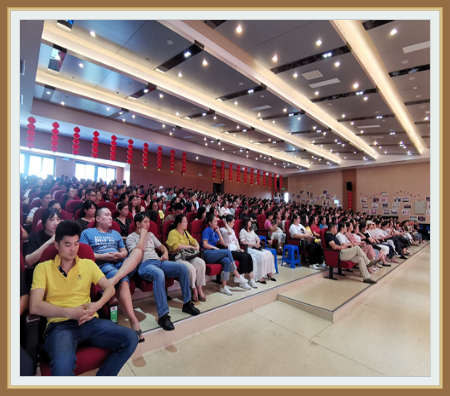 “青蓝结对”工程再起航
“我与祖国共成长”开学典礼
“我与祖国共成长”开学典礼
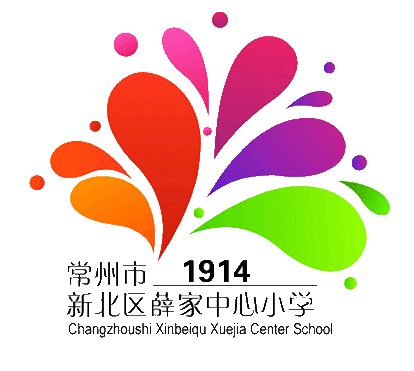 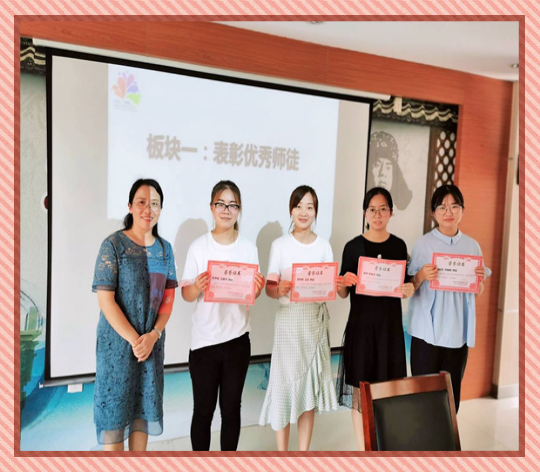 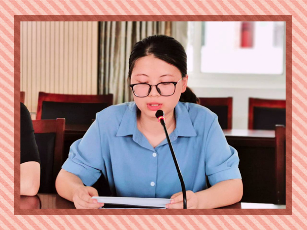 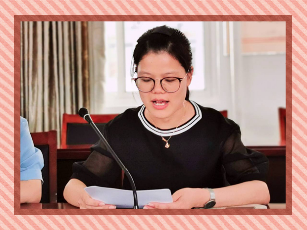 “家访”搭建沟通桥梁
“我与祖国共成长”开学典礼
“我与祖国共成长”开学典礼
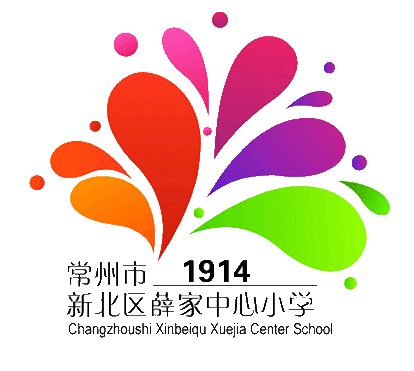 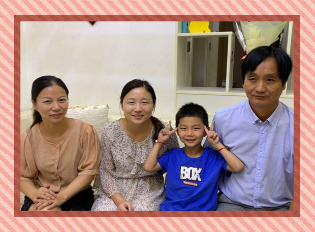 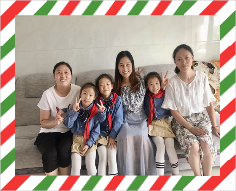 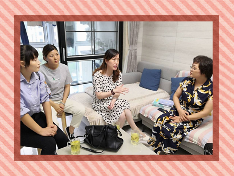 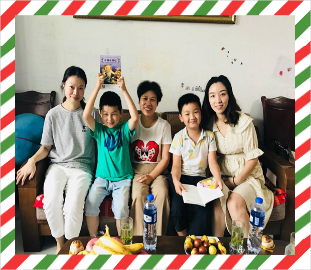 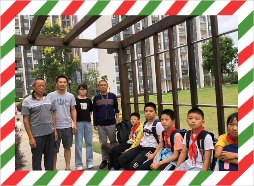 “逐梦新时代，巾帼绽芳华”
“我与祖国共成长”开学典礼
“我与祖国共成长”开学典礼
演讲比赛
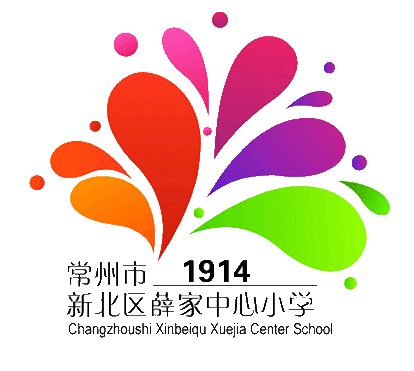 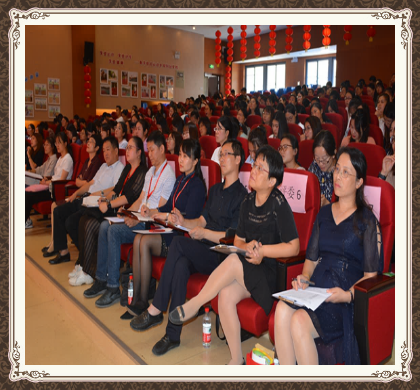 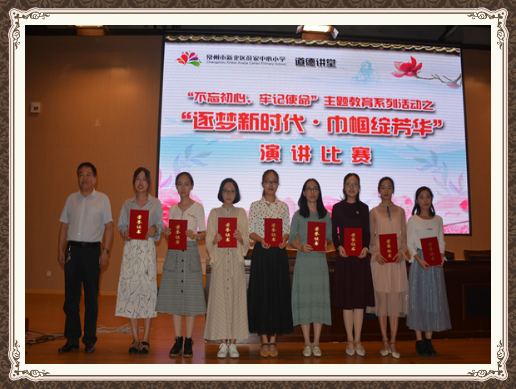 “卓然独立，越而胜几”
“我与祖国共成长”开学典礼
“我与祖国共成长”开学典礼
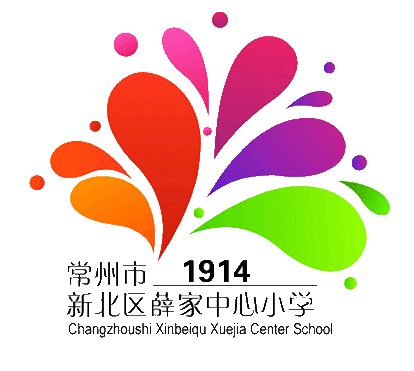 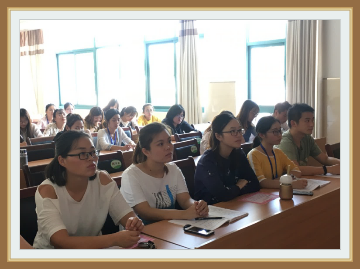 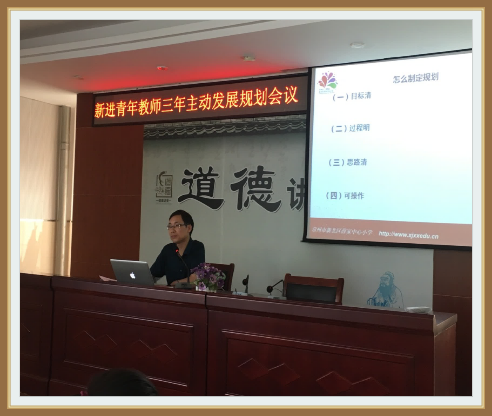 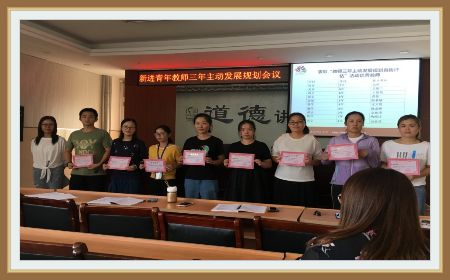 “社会实践，寓教于乐”
“我与祖国共成长”开学典礼
“我与祖国共成长”开学典礼
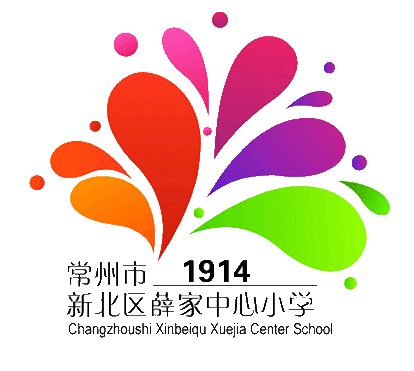 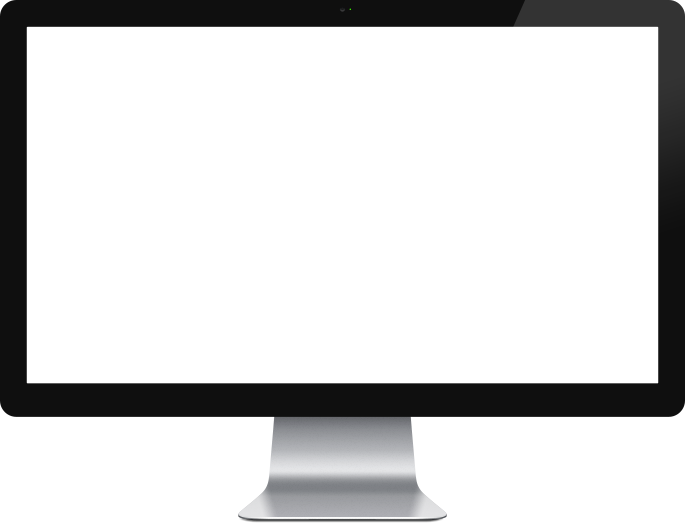 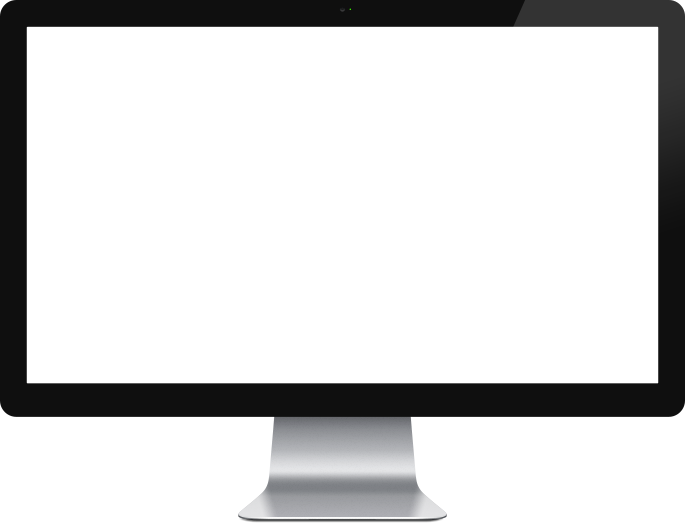 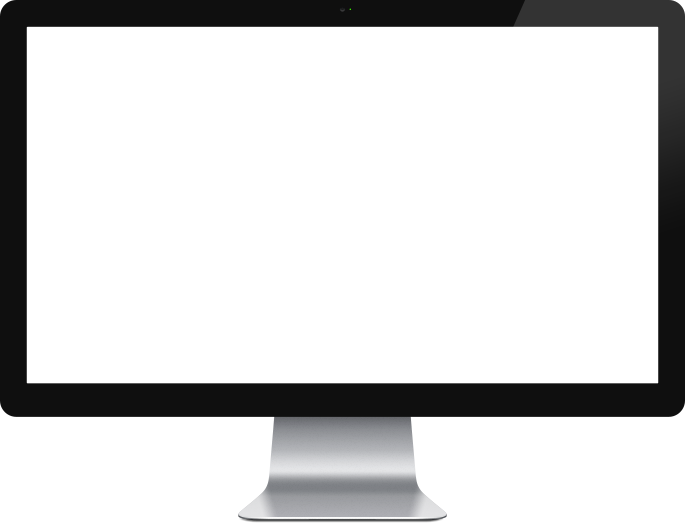 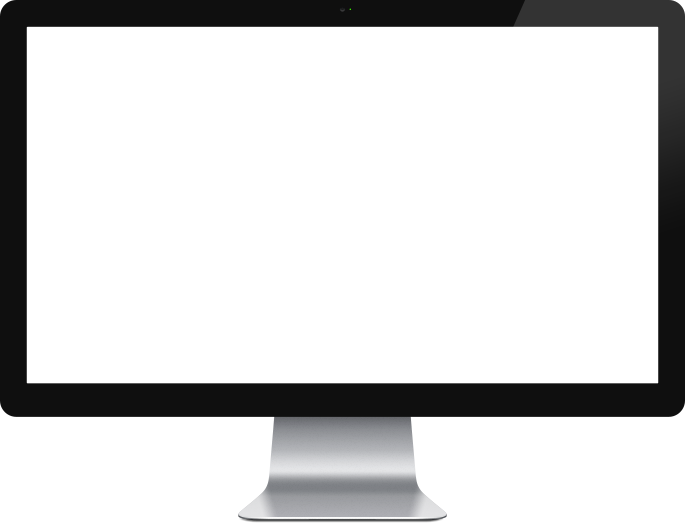 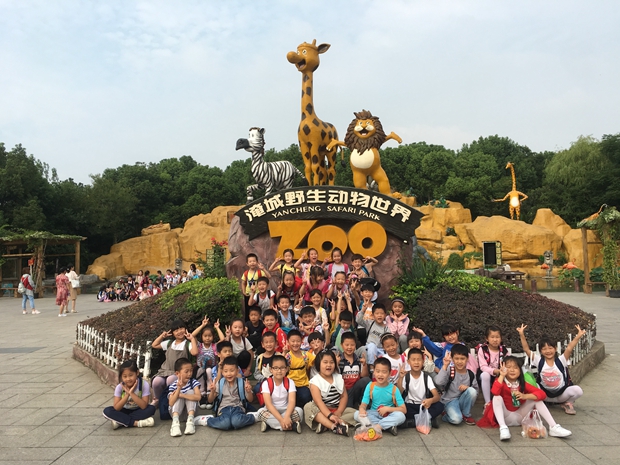 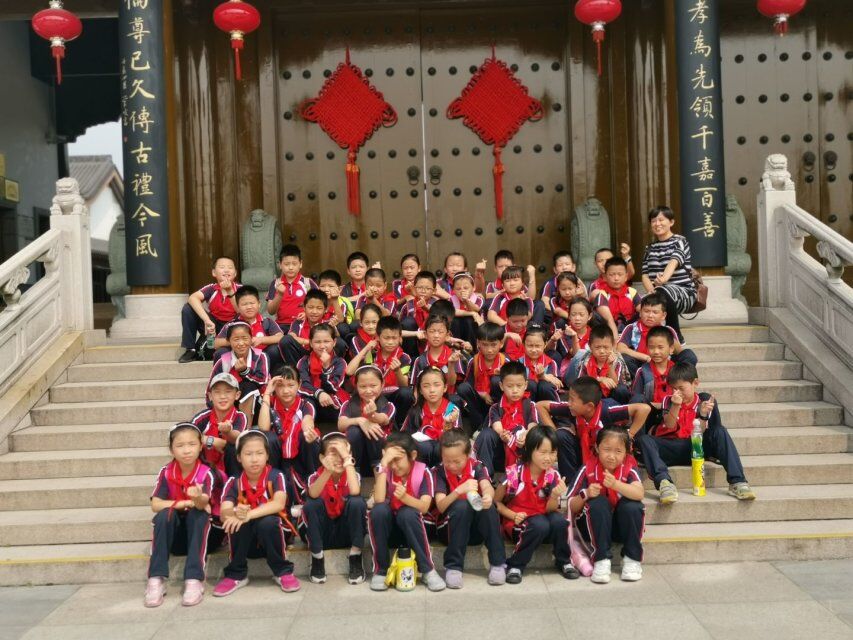 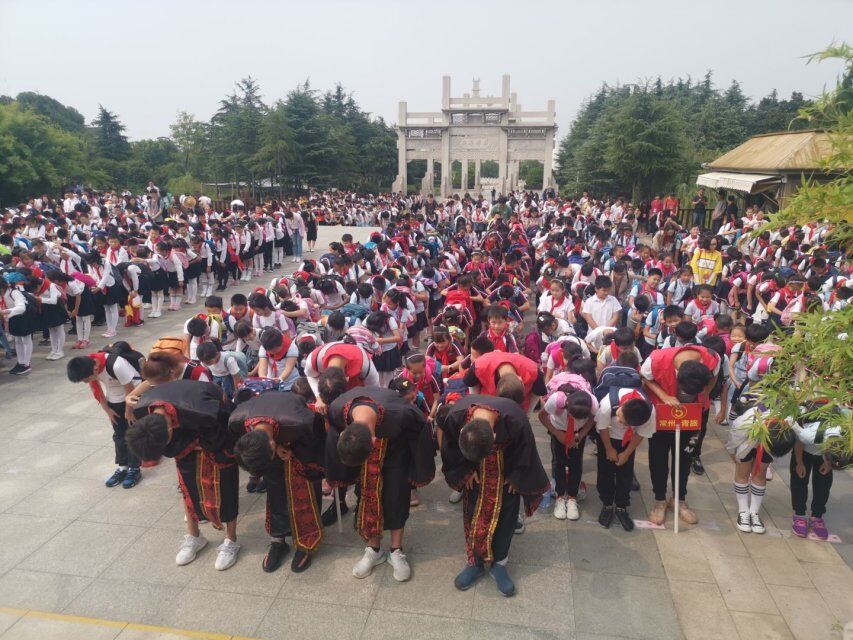 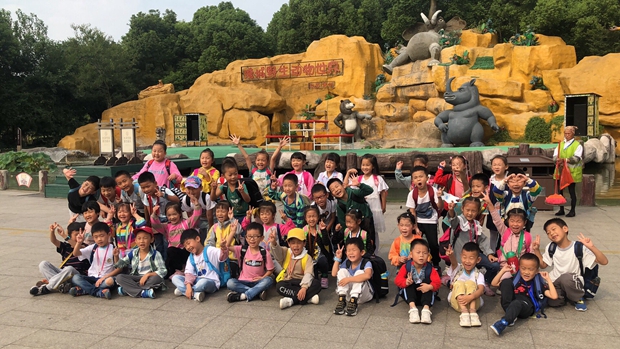